Comment choisir un sujet de recherche ?
I-Introduction
Le choix d’un sujet de mémoire s’effectue généralement en fonction de plusieurs éléments, ce qui mette le chercheur parfois dans des situations difficiles et lui rend le travail de recherche plus au moins compliqué.
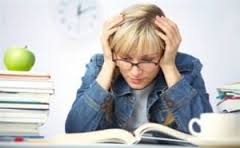 I-Introduction
Et afin d’éviter toutes complication au cours du déroulement de la recherche, il est évident que le chercheur doit être conscient de cette difficulté, qui ne peut la surmonter sauf en prenant quelques précautions qui semblent toutefois indispensables mais aussi très utiles
II-Premiers obstacles de la recherche scientifique
Au moment ou le chercheur entame sa recherche, il se trouve généralement face à des difficultés courantes qui peuvent attarder son projet de recherche et même parfois lui font perdre ses repères, et parmi les difficultés rencontrer souvent par les chercheurs à ce niveau on cite :
1- La gloutonnerie livresque ou statistique
Recueillir beaucoup d’informations liées à un objet de recherche et sans limite n’est pas la solution espérée, car cette abondance conduit usuellement à embrouiller les idées, il faut uniquement lire des extraits soigneusement choisis mais avec compréhension ( ou réflexion )
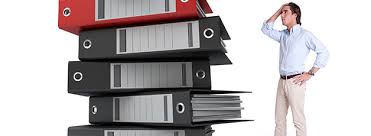 2- Impasse aux hypothèses
La recherche dépourvue de toutes hypothèses est pratiquement n’a pas de sens scientifique et ne débouchera absolument pas à des résultats scientifiques, même si on fait recours à des techniques qu’on en croit capables à nous livrer tous les secrets du sujet traité.
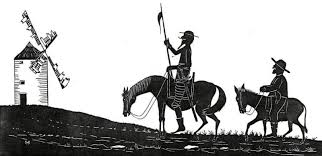 3- Emphase obscurcissante ou les choix démesurés
Le détachement du chercheur de son réalisme et pragmatique rend son travail emphatique et insignifiant, d’autant plus il sera marquée par un défaut  de clarté et de pertinence.
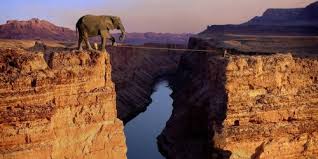 III-Procédés a suivre dans le choix d’un objet de recherche
1- 
Inscription du sujet de mémoire choisi dans le domaine d’intérêts de l’institution, dont il fait partie le chercheur
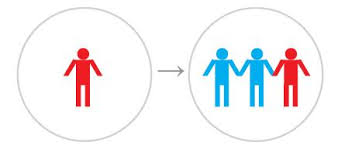 III-Procédés a suivre dans le choix d’un objet de recherche
2-
 Il est très rarement que le chercheur choisit son thème de recherche sans qu’il soit ce dernier déjà abordé par un autre chercheur, à ce titre il est recommandé et avant de finaliser le thème d’en se référer aux principales recherches ayant traité le même sujet
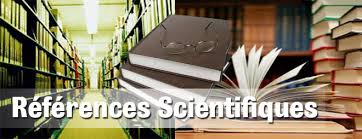 III-Procédés a suivre dans le choix d’un objet de recherche
3-
La réalisation d’un travail de recherche scientifique a besoin du temps nécessaire ainsi que les moyens.
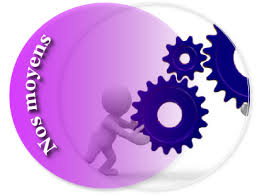 III-Procédés a suivre dans le choix d’un objet de recherche
4-
La non-connaissance des travaux de recherche déjà réalisés sur le sujet, auquel le chercheur montre un grand intérêt, risque de le pousser à choisir un thème excitant et panoramique
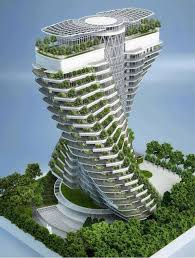 III-Procédés a suivre dans le choix d’un objet de recherche
5- 
L’engagement excessif de la part du chercheur vis-à-vis un sujet qu’il a choisi, pour une raison ou pour une autre, peut devenir une affaire personnelle ce qui est contraire à la démarche scientifique
III-Procédés a suivre dans le choix d’un objet de recherche
6-
L’ambition annoncée souvent par les étudiants voulant effectuer un mémoire à caractère pratique n’est néanmoins qu’une illusion, il est évident que toute recherche doit être toujours encadrée par une connaissance théorique.
III-Procédés a suivre dans le choix d’un objet de recherche
Il faut souligner tout d’abord que le sujet choisi doit intéresser l’auteur, ensuite la disposition du temps et des moyens constituent un facteur clés de succès sans aucun doute, et enfin et afin d’augmenter les chances de réussite il faut que le chercheur acquiert un bagage théorique suffisant ainsi que la maitrise de la méthodologie
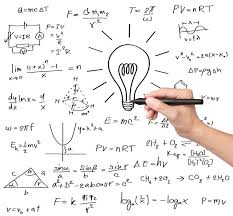 IV- Comment vérifier la pertinence d’un sujet de recherche ?
Après que le chercheur a choisi son sujet de recherche, il est très important qu’il fasse recours à un teste qui lui permet de vérifier avec précision la pertinence de son choix par rapport à quelques critères, de ce fait, le chercheur est donc obligé de l’exprimer par écrit en plusieurs lignes.
IV- Comment vérifier la pertinence d’un sujet de recherche ?
Et pour faire dissiper toute crainte d’incertitude, le recours à une aide provenant d’un scientifique chevronné ou un professionnel du domaine apparait comme une exigence incontestable.
IV- Comment vérifier la pertinence d’un sujet de recherche ?
Comment on fait le teste ?
Le teste proposé ici s’effectue généralement en posant quelques questions dont le chercheur doit être en mesure d’en donner des réponses assez claires, ces questions s’articulent autour de deux volets, le premier est relatif aux spécificités du chercheur, tandis que le deuxième se rapporte aux spécificités de l’objet
1- Les spécificités de l’objet d’étude :
1- La portée de l’objet : 
le chercheur avant qu’il entame sa recherche doit préciser l’ampleur du travail qu’il envisage à le réaliser, le cas échéant, il risque d’avoir des surprises inattendues qui peuvent lui fausser l’itinéraire de sa recherche
1- Les spécificités de l’objet d’étude :
2- Situer l’objet de la recherche : 
L’objet de la recherche prendra l’une des deux situations suivante, soit il est classé parmi les recherches ayant bénéficié des résultats apportés par des recherches précédentes,
1- Les spécificités de l’objet d’étude :
Soit il est au mieux classé parmi les recherches qui sont à peine commencer l’exploration du phénomène, dans les deux cas le chercheur doit trancher sur le sort de sa recherche
1- Les spécificités de l’objet d’étude :
3- Signification de l’objet :
 le chercheur aborde parfois des sujets qui suscitent beaucoup de controverses et peuvent aussi créer des polémiques au sein de sa société, par conséquent, connaitre ses moyens et ses capacités à poursuivre ce type de recherche demeure une question primordiale.
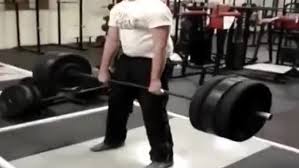 1- Les spécificités de l’objet d’étude :
4- Complexité de l’objet : 
si l’objet de la recherche apparait au début très difficile ou assez complexe pour le chercheur, à raison du manquement de la maitrise et des moyens d’accessibilité mis à sa disposition, devant cette difficulté il est donc préférable d’abandonner carrément cette recherche.
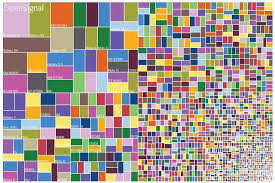 2- Les qualités relatives au chercheur :
1- Niveau intellectuel du chercheur et ses capacités : 
avant d’aborder un sujet de recherche, il très clair de connaitre ses propres limites. Si le chercheur décide d’ignorer cette réalité, il risquera de perdre son temps et son argent pour un travail qui n’a rien n’avoir avec la démarche scientifique
2- Les qualités relatives au chercheur :
2- La motivation du chercheur : 
Pour que la recherche atteigne ses objectifs, l’intérêt que porte le chercheur à l’égard de son objet de recherche doit durer jusqu’à la fin de sa recherche, cette qualité personnelle permettra au chercheur de surmonter tous les obstacles qui pourraient entraver son parcours.
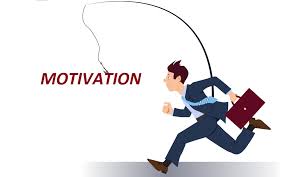 2- Les qualités relatives au chercheur :
3- Position sociale du chercheur : 
Parfois à cause de la position sociale du chercheur ou peut être à raison de l’image qu’en garde de lui par le groupe duquel il sera ensuite son objet de recherche, l’accès à l’information devient impossible et annoncera malheureusement l’échec de sa mission.
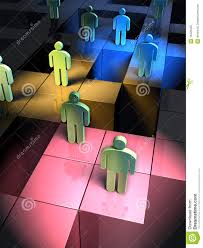 2- Les qualités relatives au chercheur :
4- Moyens et ressources : 
Sans moyens et ressources matérielles le chercheur ne parviendra jamais à terminer sa recherche, pour cela il est très important et avant même de s’engager dans une recherche de poser cette question avec rigueur.
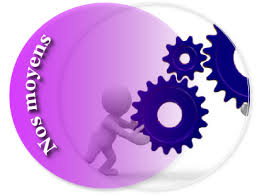